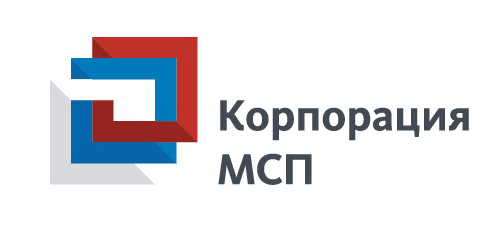 Информация о ходе реализации мер поддержки АО «Корпорация «МСП» субъектам малого и среднего предпринимательства в Южном федеральном округе
Москва, март 2018 г.
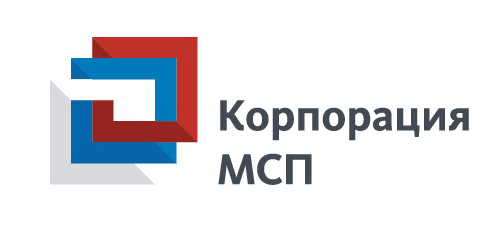 Кредитно-гарантийная поддержка Корпорации МСПсубъектов МСП в ЮФО
При поддержке Корпорации МСП в ЮФО предоставлено 1063 гарантии и поручительства по кредитным обязательствам субъектов МСП на общую сумму 9765,4 млн рублей, что позволило субъектам МСП привлечь заемные средства на сумму 11829,49 млн рублей
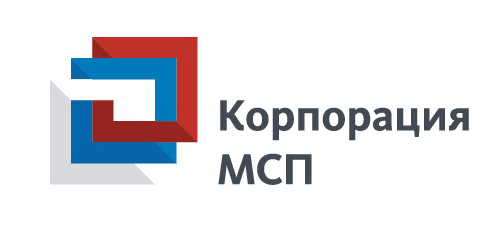 Кредитно-гарантийная поддержка. Независимые гарантии Корпорации МСП*
Общий объем гарантийной поддержки Корпорации субъектам МСП регионов ЮФО составил 1802,90 млн рублей, предоставлена               621 гарантия, что позволило субъектам МСП привлечь заемные средства на сумму 3866,99 млн рублей
Гарантийная поддержка субъектов МСП по регионам  ЮФО
Гарантийная поддержка субъектов МСП в  ЮФО по банкам-партнерам
* - по состоянию на 19.03.2018
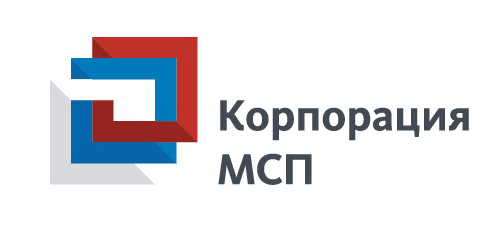 Кредитно-гарантийная поддержка.Совместная поддержка Корпорации МСП с поручительством РГО*
Общая сумма гарантийной поддержки по 29 совместным сделкам Корпорации МСП и региональных гарантийных организаций (РГО), составила 321,72 млн рублей, что позволило субъектам МСП ЮФО привлечь кредитные ресурсы в объеме 471,09  млн рублей
* - по состоянию на 19.03.2018
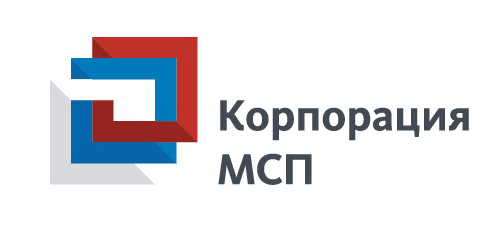 Кредитно-гарантийная поддержка.Программа стимулирования кредитования субъектов МСП*
В рамках реализации Программы стимулирования кредитования субъектов МСП в ЮФО Корпорацией МСП выдано                442 поручительства по кредитам банков (по ставке до 11% годовых) на сумму 7962,5 млн рублей
Поручительства по Программе стимулирования кредитования 
в ЮФО по банкам-партнерам
Поручительства по Программе стимулирования кредитования по регионам ЮФО
* - по состоянию на 19.03.2018